Self-Care Tips
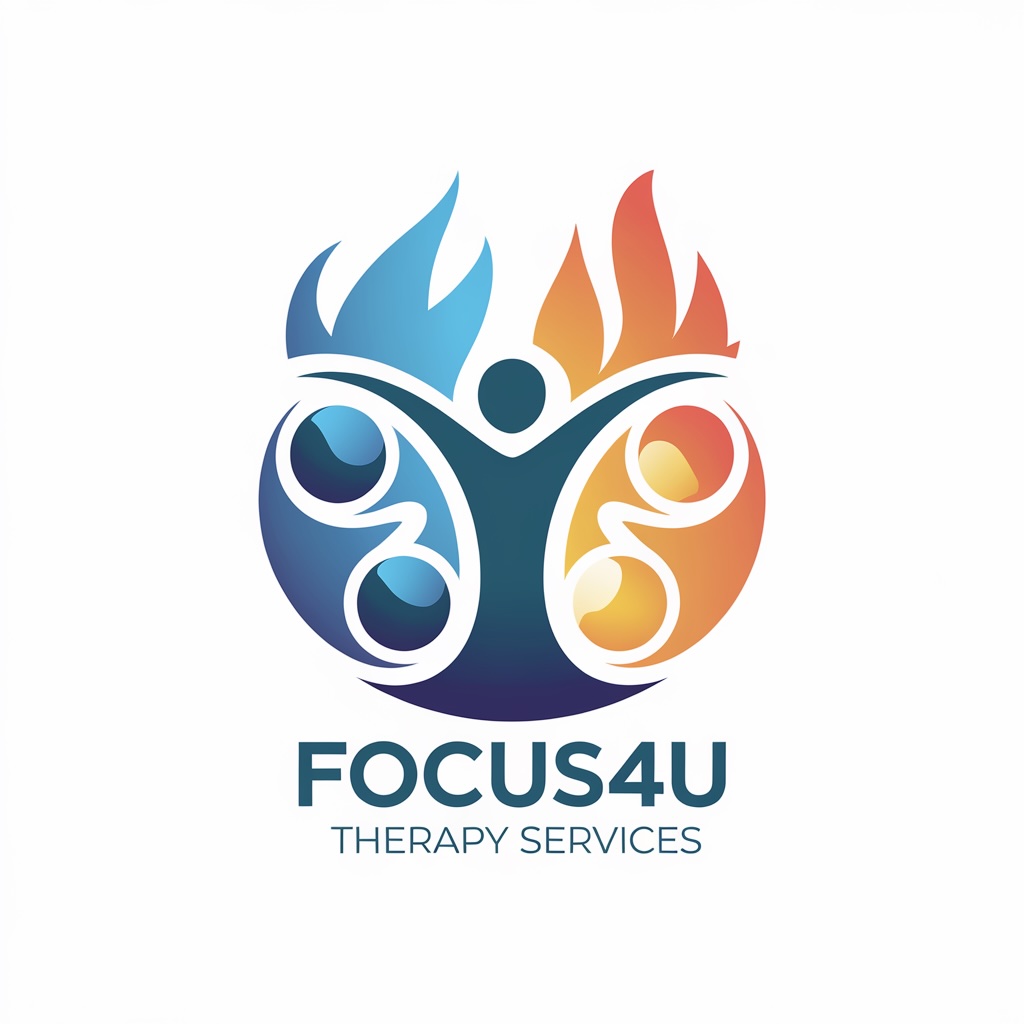 Taking care of your mental health is essential for overall well-being. Here are ten self-care tips to help maintain and improve mental health:
6. **Stay Connected:**
   - Maintain strong social connections with friends and family. Regular communication with loved ones provides support and reduces feelings of isolation.
 
7. **Set Boundaries:**
   - Learn to say no and establish limits to prevent burnout. Protect your time and energy by not overcommitting.
 
8. **Engage in Hobbies:**
   - Spend time doing activities you enjoy, whether it's reading, painting, gardening, or playing a musical instrument. Hobbies can be a healthy outlet for stress relief.
 
9. **Journal for Self-Reflection:**
   - Writing down your thoughts and feelings can help clarify your emotions and provide perspective. It can also track patterns and triggers in your mental health.
 
10. **Seek Professional Help:**
    - Consider therapy or counseling if you're struggling to manage your mental health. Professionals can provide support and strategies tailored to your needs.
1. **Establish a Routine:**
   - Having a daily routine can create structure and provide a sense of predictability. This helps in reducing stress and anxiety by knowing what's coming next.
2. **Prioritize Sleep:**
   - Aim for 7-9 hours of quality sleep per night. Sleep is crucial for emotional regulation and cognitive function.
 
3. **Exercise Regularly:**
   - Physical activity releases endorphins, which can improve mood. Aim for at least 30 minutes of moderate exercise most days of the week.
 
4. **Eat a Balanced Diet:**
   - Consume a variety of whole foods, including fruits, vegetables, lean proteins, and whole grains. Proper nutrition supports brain health and energy levels.
 
5. **Practice Mindfulness and Meditation:**
   - Spend a few minutes each day focusing on your breath or guided meditations. This can decrease stress and increase your awareness of the present moment.